Agenda   National NUT/WASH Brasil 04-06-2020
Rodada de introdução
‘Coordination pitch’
Proposta de estratégia
Discussão de estratégia
Recursos disponíveis 
Wrap up
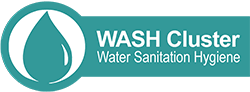 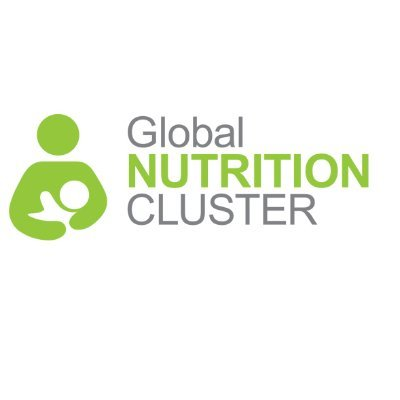 Proposta para coordenação do Setor

NUTRIÇÃO / WASH
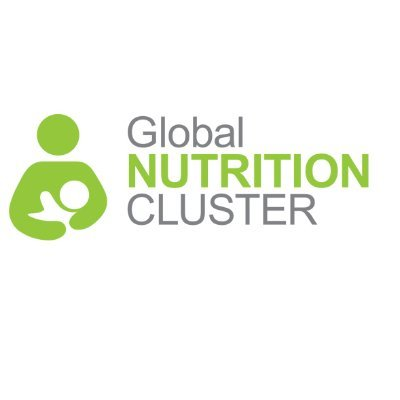 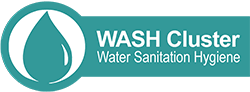 In cooperation with
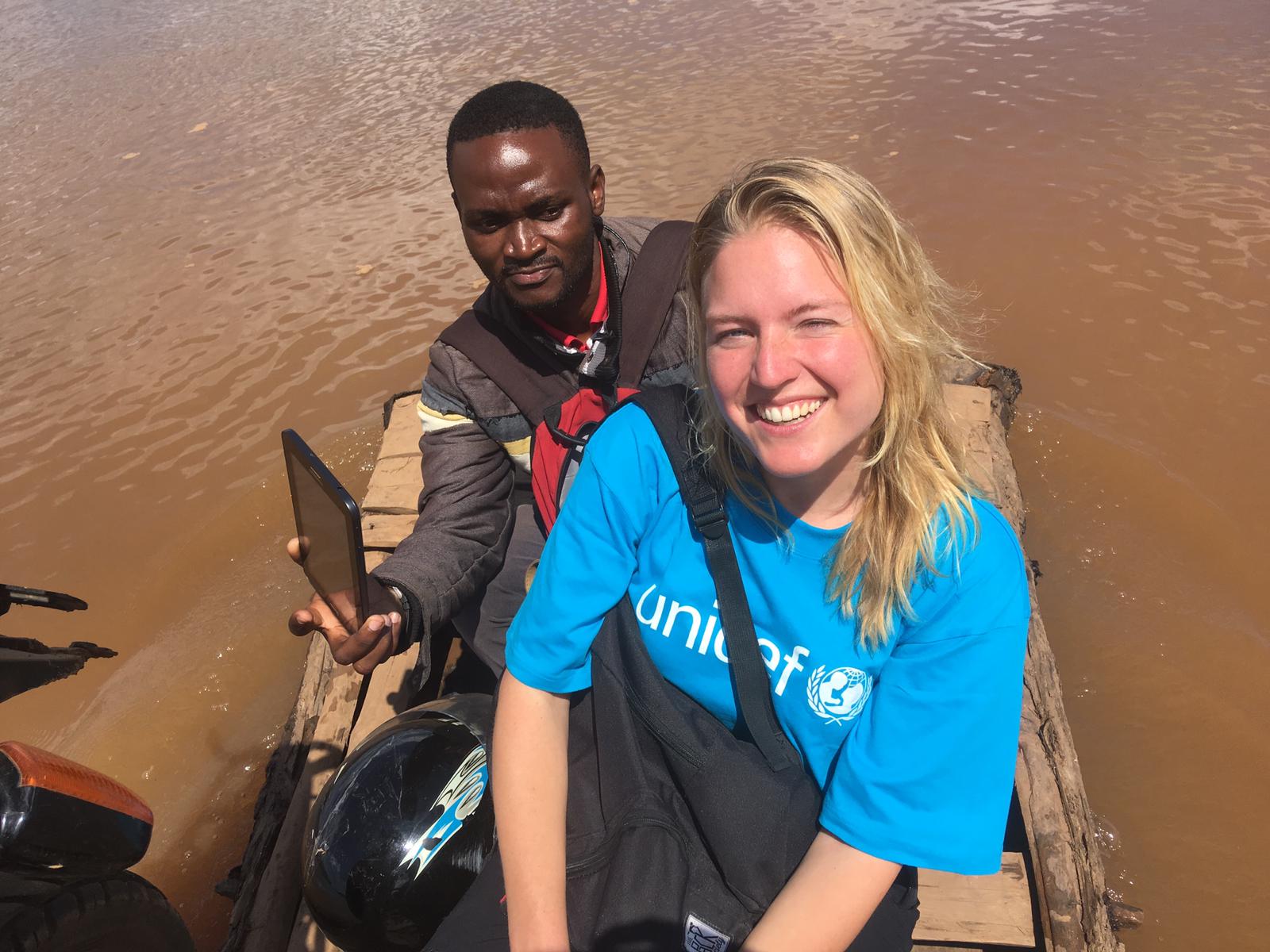 Introdução
Marij
Engenheira de WASH
Adoro a coordenação 								porque..
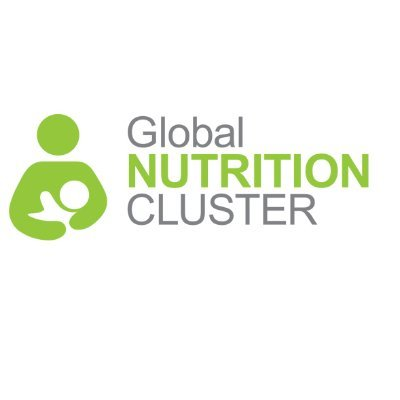 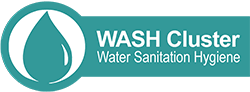 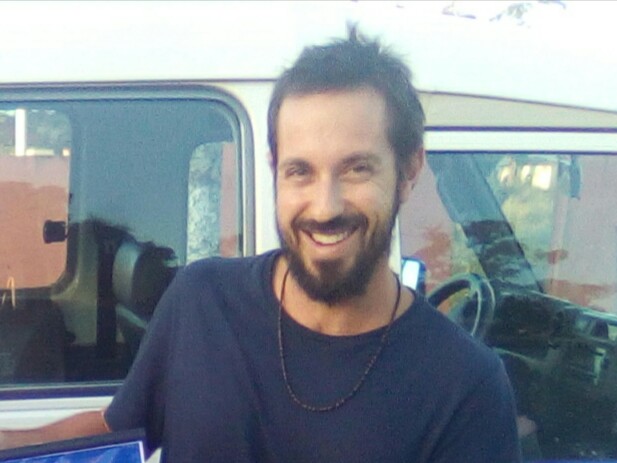 Introdução
Eduardo
Epidemiologista
Saúde em emergências
Saúde e Nutrição
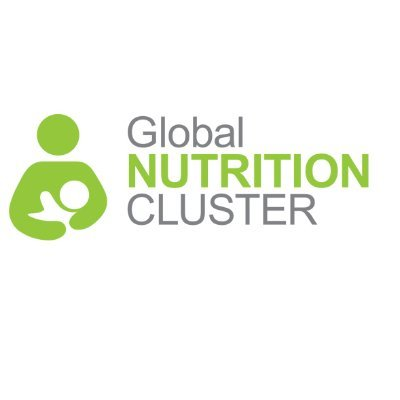 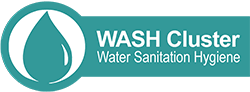 Plataforma de Resposta para os Refugiados e Migrantes no Brasil (R4V Brasil 2020)

Termos de Referência do Setor Nutrição e WASH
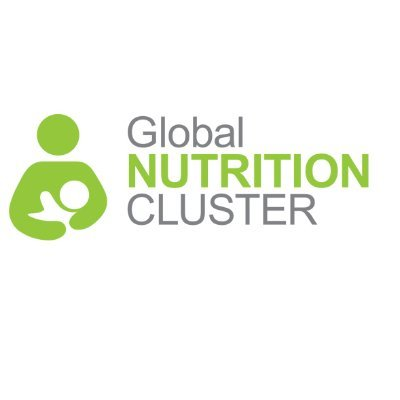 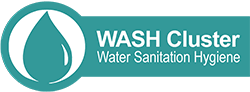 [Speaker Notes: The document everybody hopefully knows..]
NUT/WASH Termos de Referência
Objetivos do Setor
Papéis e Responsabilidades
Associação Setorial e Duração das Atividades
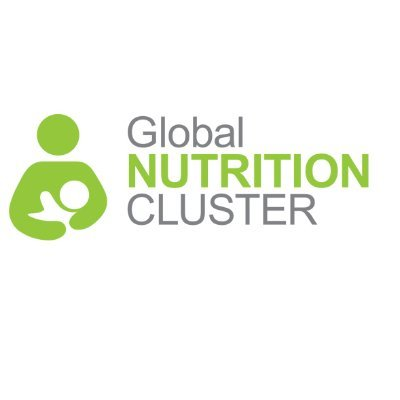 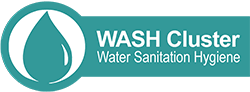 Termos de Referencia NUT/WASH
Objetivo do Setor – Nutrição / WASH

responder adequadamente às necessidades de refugiados e migrantes relacionadas à prevenção e tratamento da desnutrição, com foco particular em gestantes, crianças e adolescentes; e promoção da melhoria do acesso a água potável, saneamento básico e higiene dentro e fora dos abrigos.
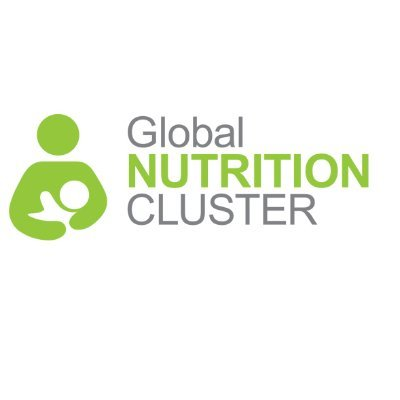 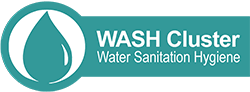 Termos de Referencia NUT/WASH
Objetivos específicos

Voltados para nutrição

Reduzir a prevalência de desnutrição aguda por meio de identificação, encaminhamento e tratamento sistemáticos de meninos, meninas com menos de cinco anos e mulheres grávidas e lactantes desnutridas; 
 Fortalecer os serviços humanitários de nutrição preventiva que salvam vidas para grupos vulneráveis da população, concentrando-se nas práticas apropriadas da IYCF em situações de emergência, micronutrientes e nutrição materna;
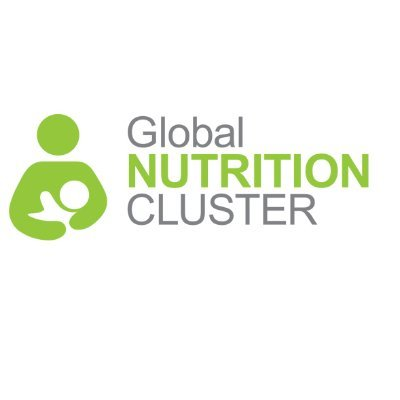 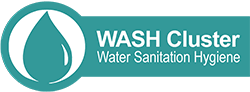 Termos de Referencia NUT/WASH
Objetivos específicos

Voltados para WASH

Garantir a prestação de serviços de WASH à população afetada, de acordo com as prioridades estratégicas, maximizando o uso dos recursos disponíveis;
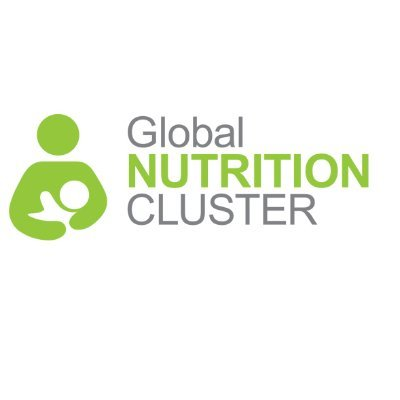 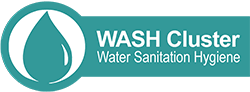 Termos de Referencia NUT/WASH
Objetivos específicos

Comuns aos dois sub-setores
Reforçar a capacidade das autoridades e parceiros nacionais para garantir uma resposta nutrição e WASH eficaz;

Garantir uma resposta nutrição & WASH previsível, oportuna e eficaz através de um sistema robusto baseado em evidências, análise de necessidades, advocacia, monitoramento e coordenação.
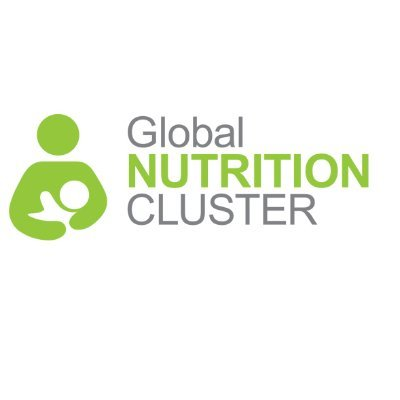 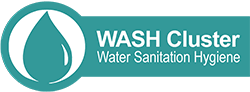 Termos de Referência– Papéis e Responsibilidades
Fornecer uma plataforma  para garantir que a prestação de serviço seja conduzida pelo Plano de Resposta Humanitária e pelas prioridades estratégicas;
Desenvolver mecanismos para eliminar a duplicação da prestação de serviços;
Preparar avaliações de necessidades e análises de lacunas (entre setores e dentro de setores, usando ferramentas de gerenciamento de informações conforme necessário) para informar a definição de prioridades;
Identificar e encontrar soluções para lacunas (emergentes), obstáculos, duplicação e questões transversais ;
Formular prioridades com base na análise;
Desenvolver planos, objetivos e indicadores setoriais que apóiam diretamente a consecução dos objetivos estratégicos da resposta geral;
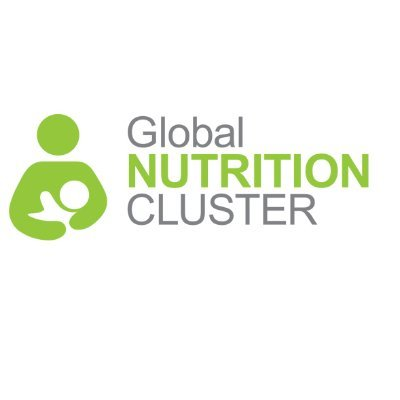 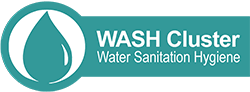 [Speaker Notes: Just to show what is in the TOR]
Termos de Referência– Papéis e Responsibilidades
Aplicar e aderir a padrões e diretrizes comuns ;
Esclarecer os requisitos de financiamento, ajudar a priorizar e concordar com as contribuições do setor para as propostas gerais de financiamento humanitário da plataforma R4V;
Monitorar e confeccionar relatórios de atividades e necessidades;
Medir o progresso em relação à estratégia do setor e aos resultados acordados;
Apoiar / desenvolver capacidade nacional em preparação e gerenciamento para emergências;
Identificar problemas e contribuir com informações e mensagens importantes para as ações da plataforma R4V;
 Realizar advocacia em nome do setor, membros do setor e população afetada;
Empoderar às comunidades sobre a tomada de decisões de maneira inclusiva e não discriminatória e explicando a diversidade das comunidades por meio da metodologia Accountability to Affected Population .
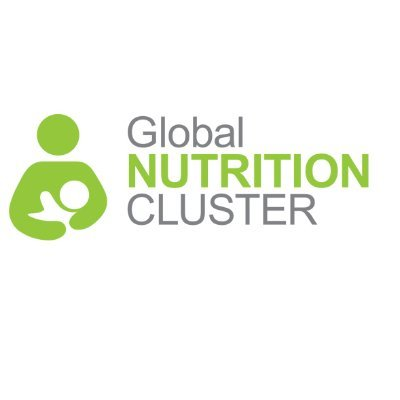 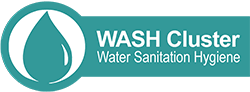 [Speaker Notes: Just to show what is in the TOR]
Observações sobre o processo de coordenação atual
Grandes diferenças entre a qualidade da implementação e os mecanismos de coordenação ao nível sub-nacional (Roraima, Amazonas, Pará) 
Papel do governo é claramente definido (nacional versus sub-nacional)
Vamos iniciar com atividades já definidas nos Termos de Referência!!!
Impacto da COVID-19?????

Alguma outra Observação????
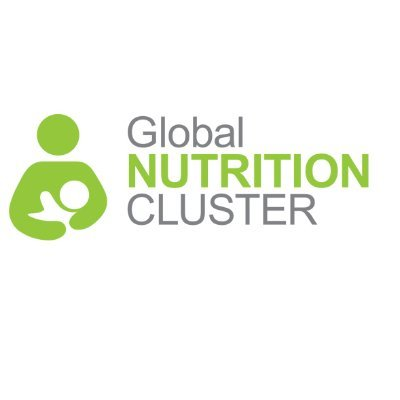 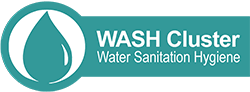 [Speaker Notes: No clear plan/strategy, priorities, etc]
Desenvolvimento da estratégia do setor
Definir estrutura de Coordenação
Sub setores ?   Nutrição /  WASH
Nacional e sub-nacional
Papel do governo

2. Definir prioridades, atividades (WASH package?), padronizações

3. Definir e conduzir “needs assessment”

4. Definir mecanismos de notificação que permitam o mapeamento do progresso, vizualizar coberturas e gaps
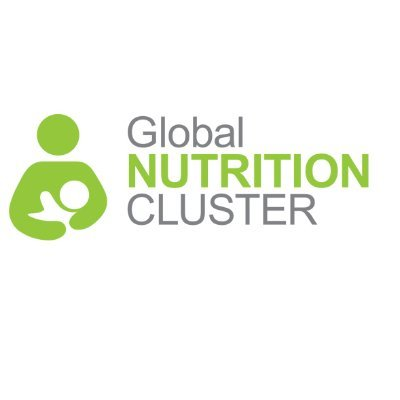 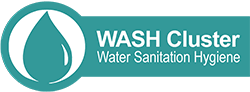 Processo participativo…
Vocês concordam que o setor precisa concordar sobre a necessidade de implementação de uma estratégia????
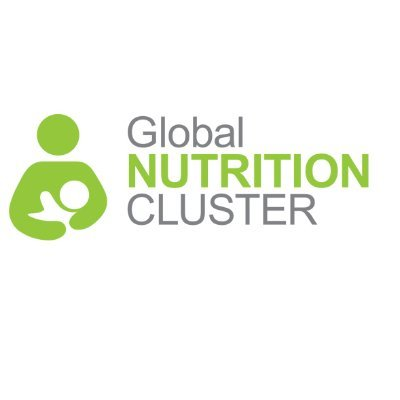 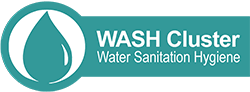 Proposta inicial para criação de uma estratégia
Grupos específicos para Nutrição e WASH
Definição de reuniões periódicas 
Exemplo: Para WASH  uma vez na semana
Primeira reunião  Estrutura de coordenação e prioridades
A intenção é termos uma estratégia para o setor para o próximo encontro do setor
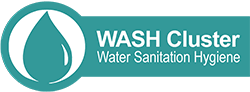 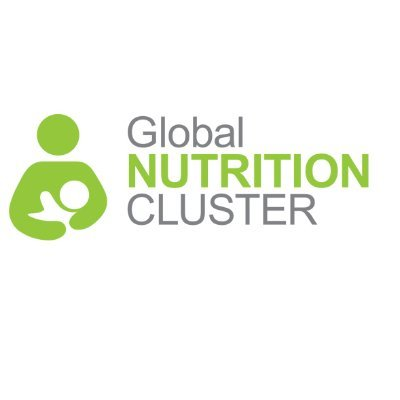 Recursos disponíveis
Site Global Wash Cluster
Coleção de recursos
Orientações técnicas
COVID-19 e Sphere
WHO/UNICEF Orientações Provisórias
COVID-19 Response iniciativas in LACRO region
Exemplo de estratégia e padrões, WASH group Moçambique
Criar uma plataforma online para compartilhar documentos, minutos, etc?
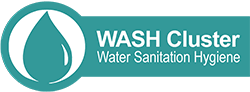 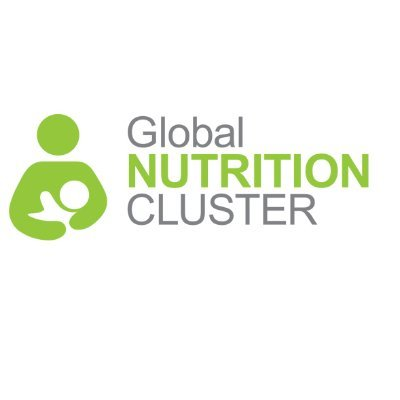 Wrapping up
AOB - Outras coisas?
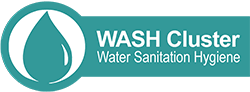 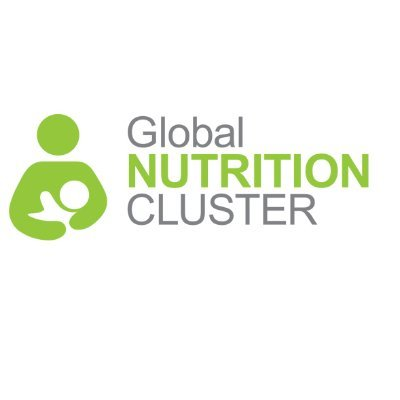